Sal de ti, serás feliz
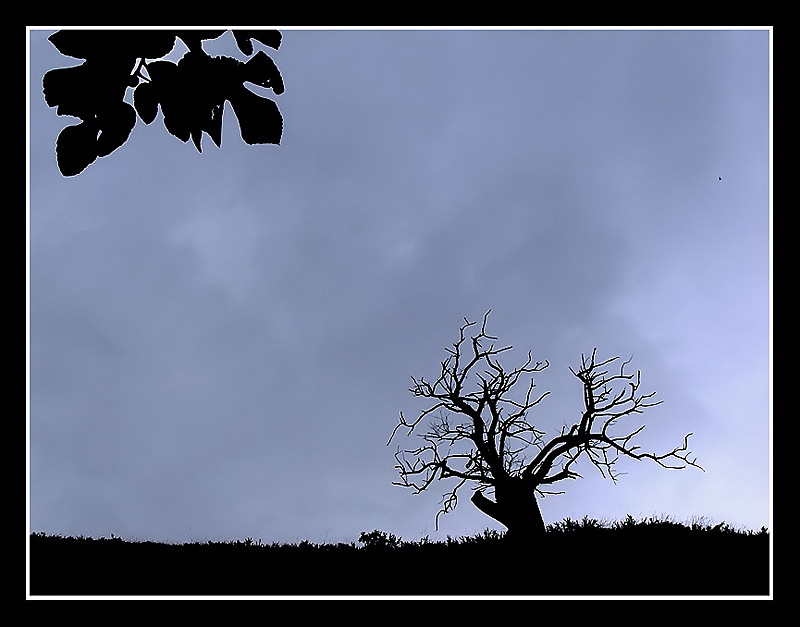 TENVOLUNTAD,LA NECESIAS
SOYPOQUITOENENMEDIODELACREACIÓN
Es necesario guardar silencio
con frecuencia
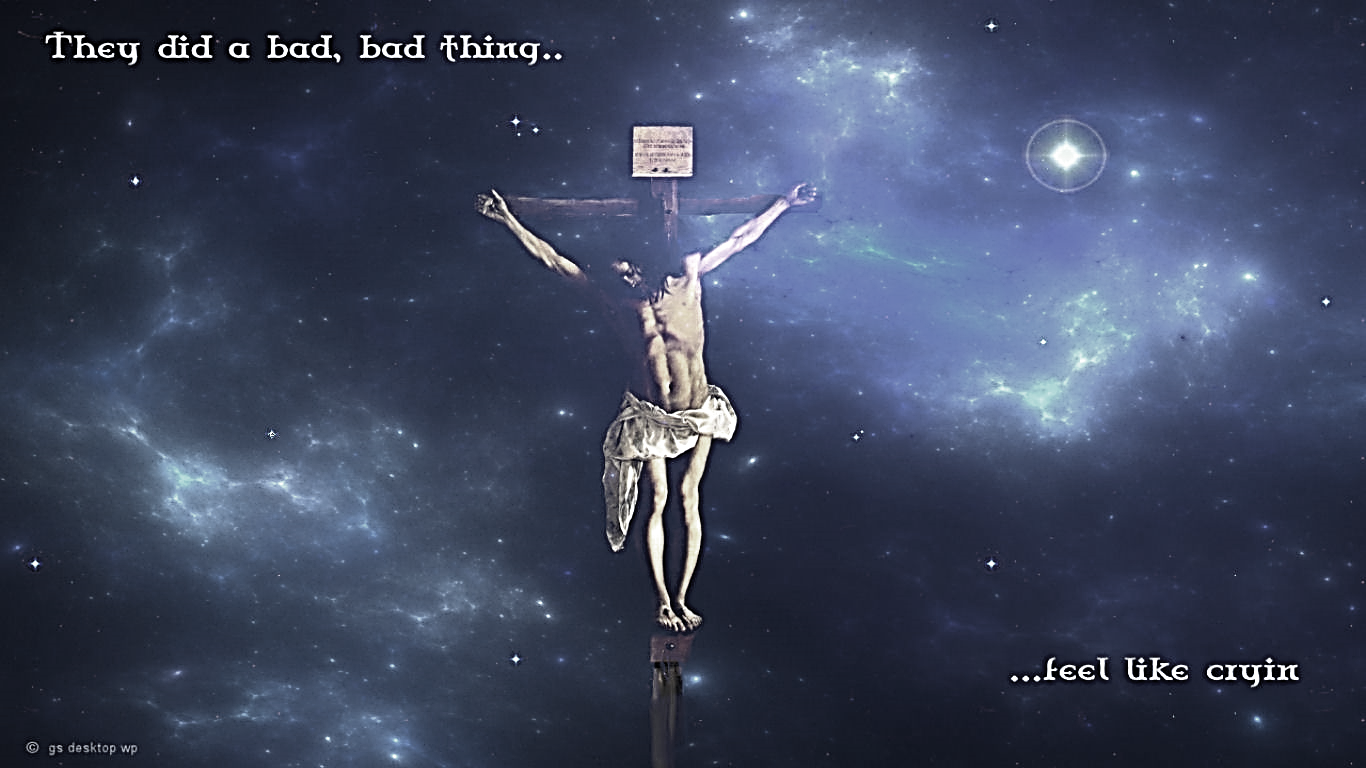 En la noche, piensa
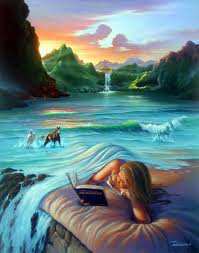 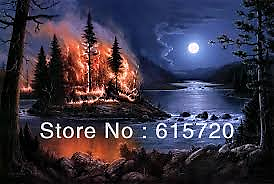 ¿VAS SIN RUMBO?
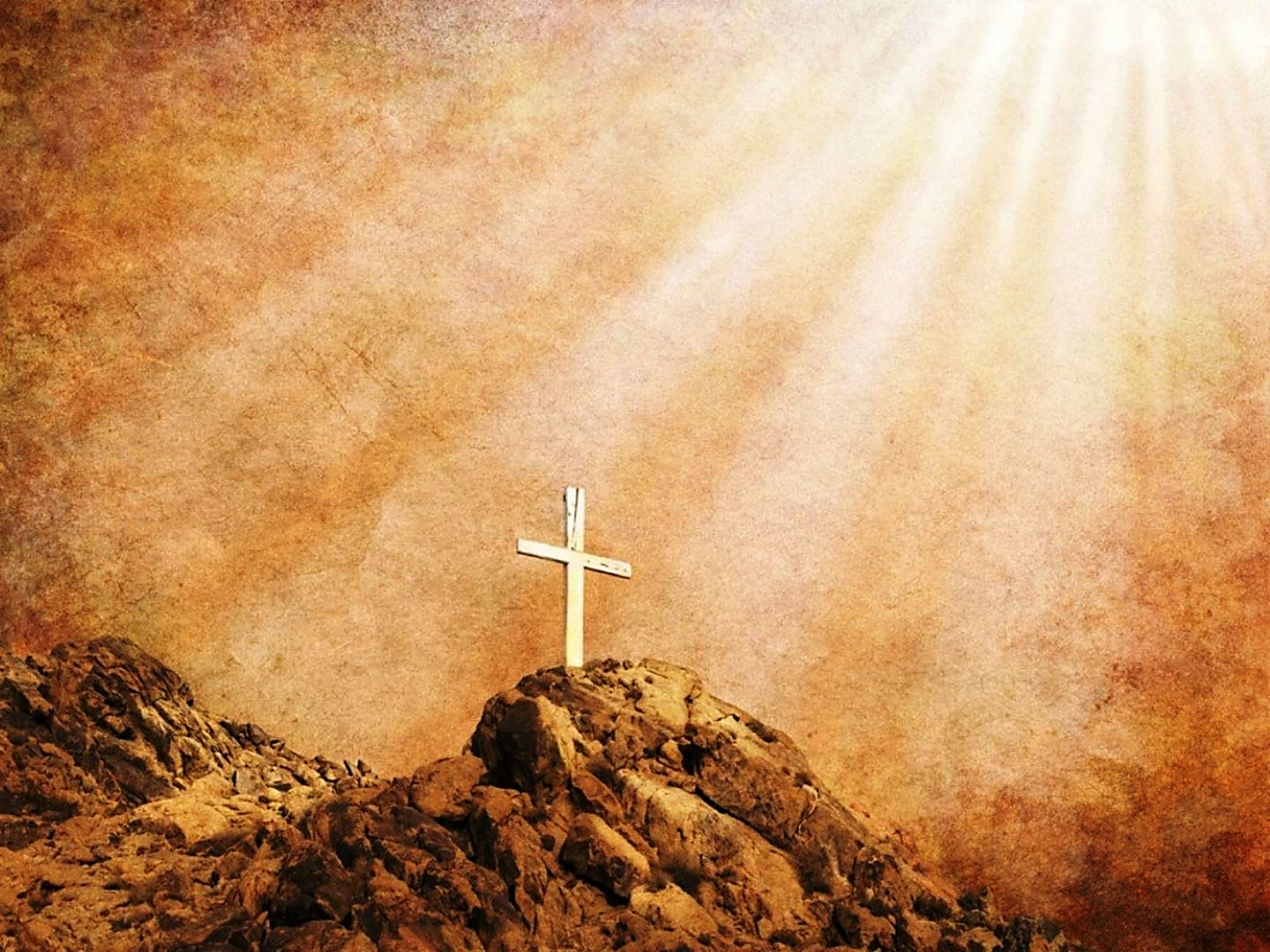 NECESITO CREER
Que el sufrimiento            te purifique
QUE LALUZ DETU ROSTROBRILLEEN TI
NO TE HAGASDAÑO A TI MISMO
A VECES NO SE QUE DECIR
CALMATU ALMAANSIOSA
¡ NUNCAHORAS VACÍAS !
Encauza
tu
existencia
al bien
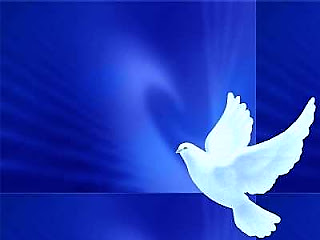 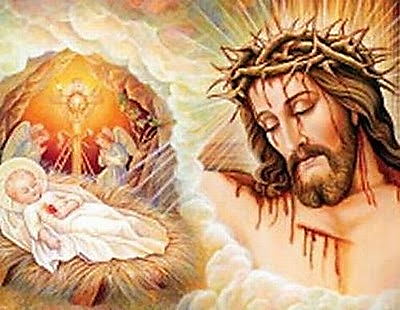 NO PIERDASNUNCA ELENCANTODE LA MIRADA
RESPETATODAEXISTENCIA
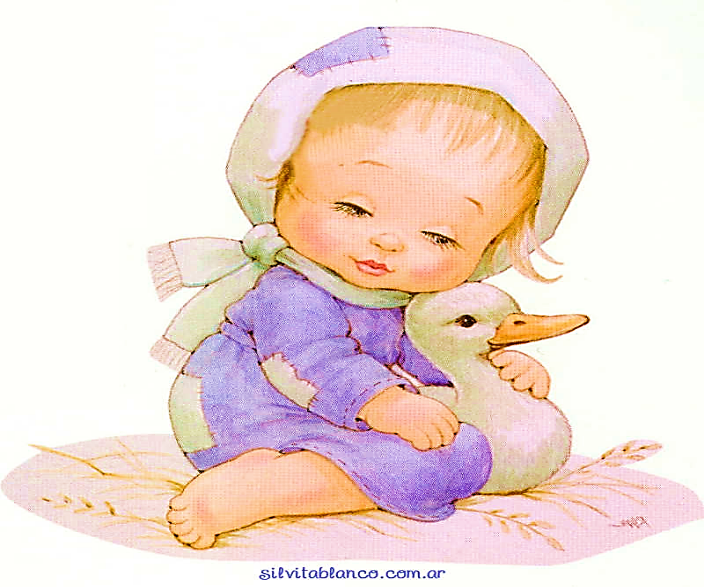 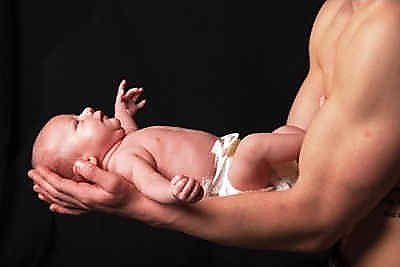 ¡GRACIASSEÑOR!POR HABERHECHOQUENACIERA
Soy frágil,
ayúdame, Señor
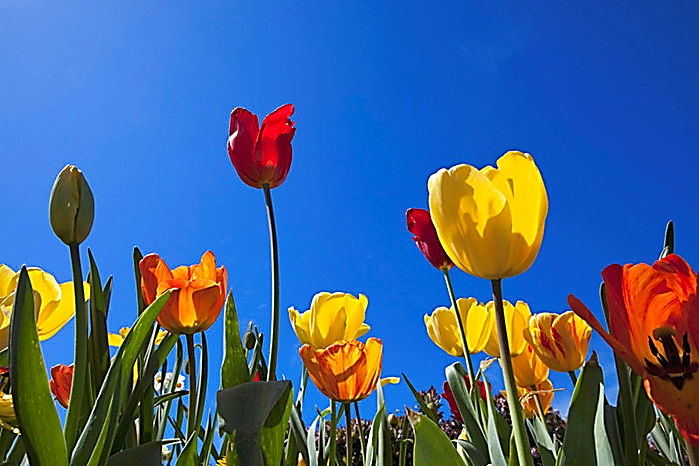 ENAMÓRATE DE LA  V I D A
¡GRACIAS por la belleza!
HAZQUEDESPIERTETUCORAZÓN
ESCUCHA LAS OLAS DEL MAR
¡Las cosas me fascinan, Señor!
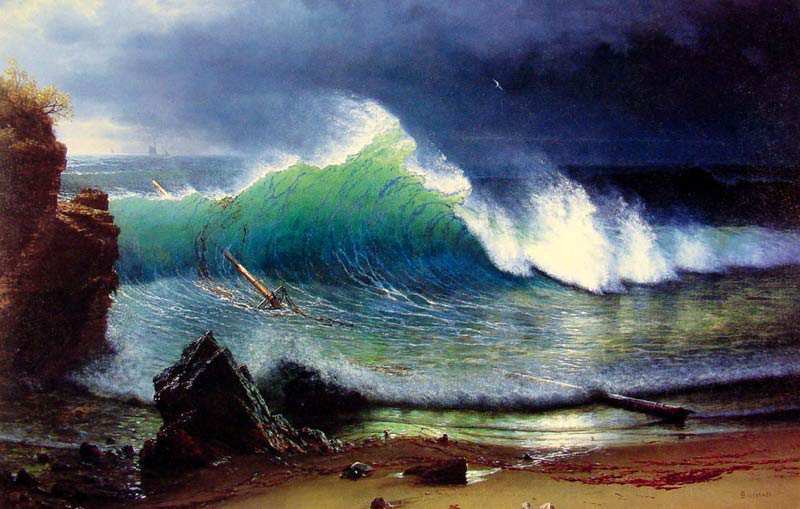 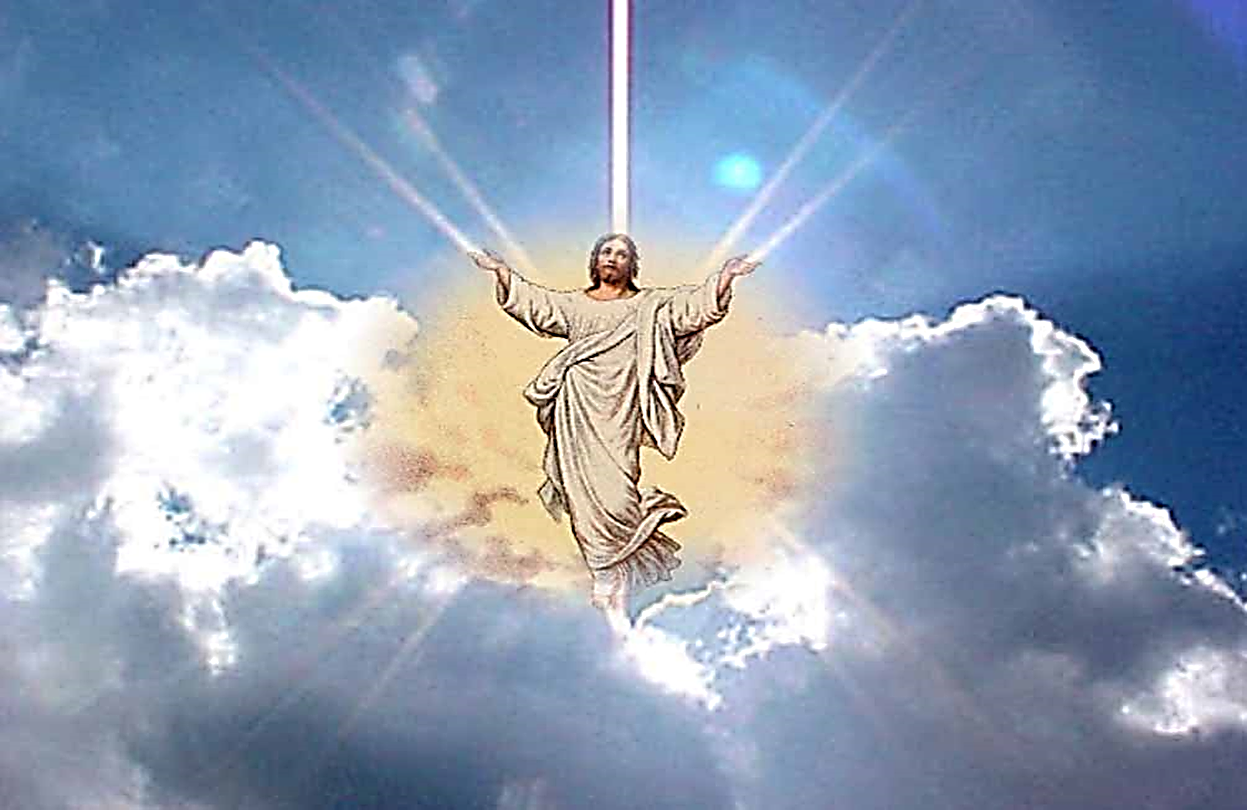 MIANHELOAPUNTAARRIBA
ME
HAS
CREADO,
SEÑOR
SOYDÉBILYNECESITOAYUDA
Aprecia los dones del Señor
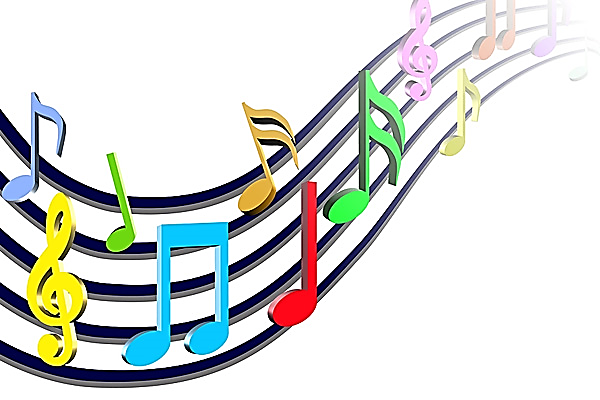 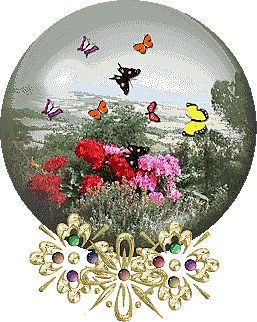 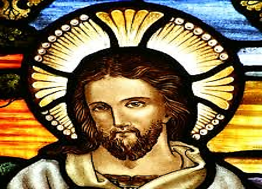 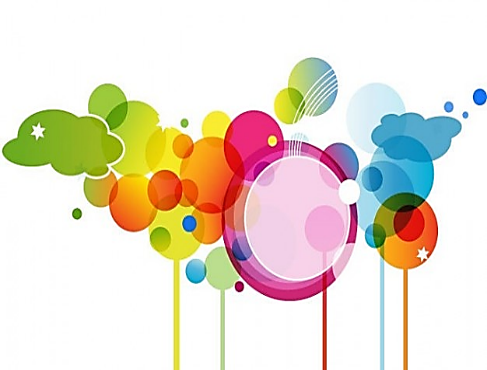 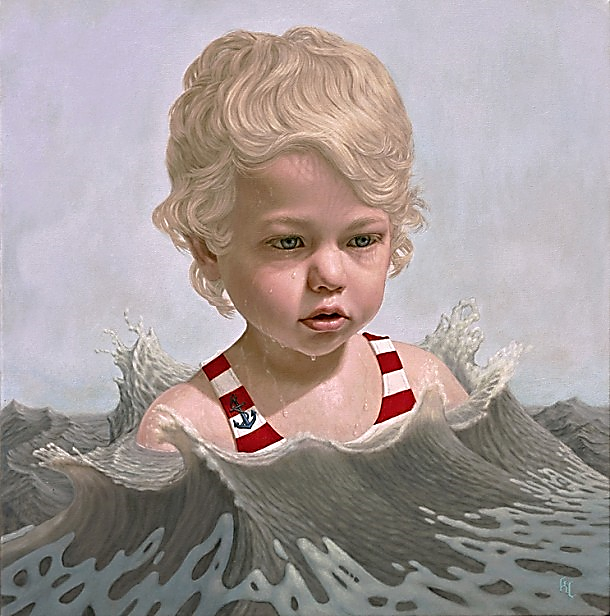 PRECISOSERENIDADY FUERZA
Ruego por los quesufren más que yo
DAME UNA
MENTE
CLARA
PARA
 PERDONAR
José Soler Mataix